Longitude / Latitude
http://world-geography-games.com/
(review)
How do you read a map?
Compass
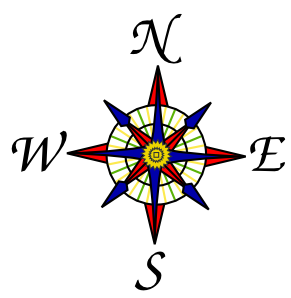 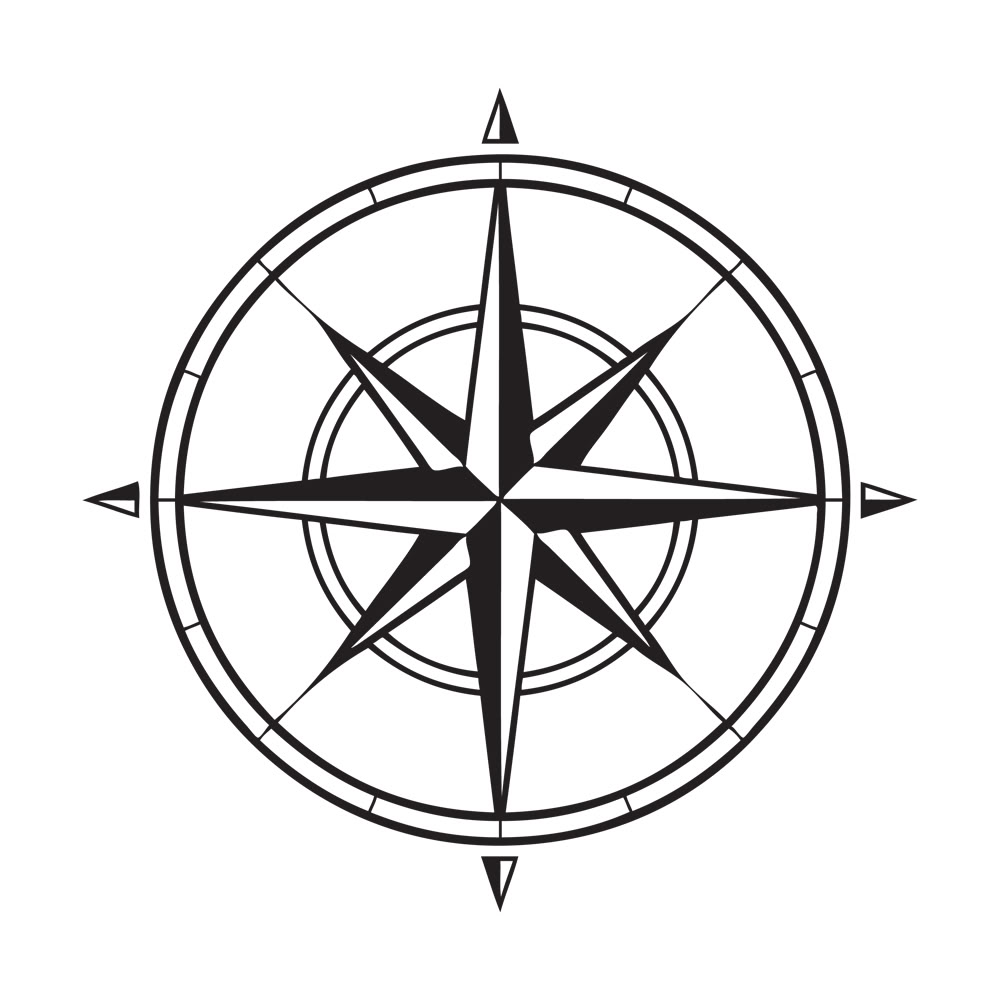 How do you read a map?
We need a way to say where something is on a map.

The best way to do that is to draw a “grid” on it. 

We can use the numbers on the grid to describe where something is.
What is at 00?
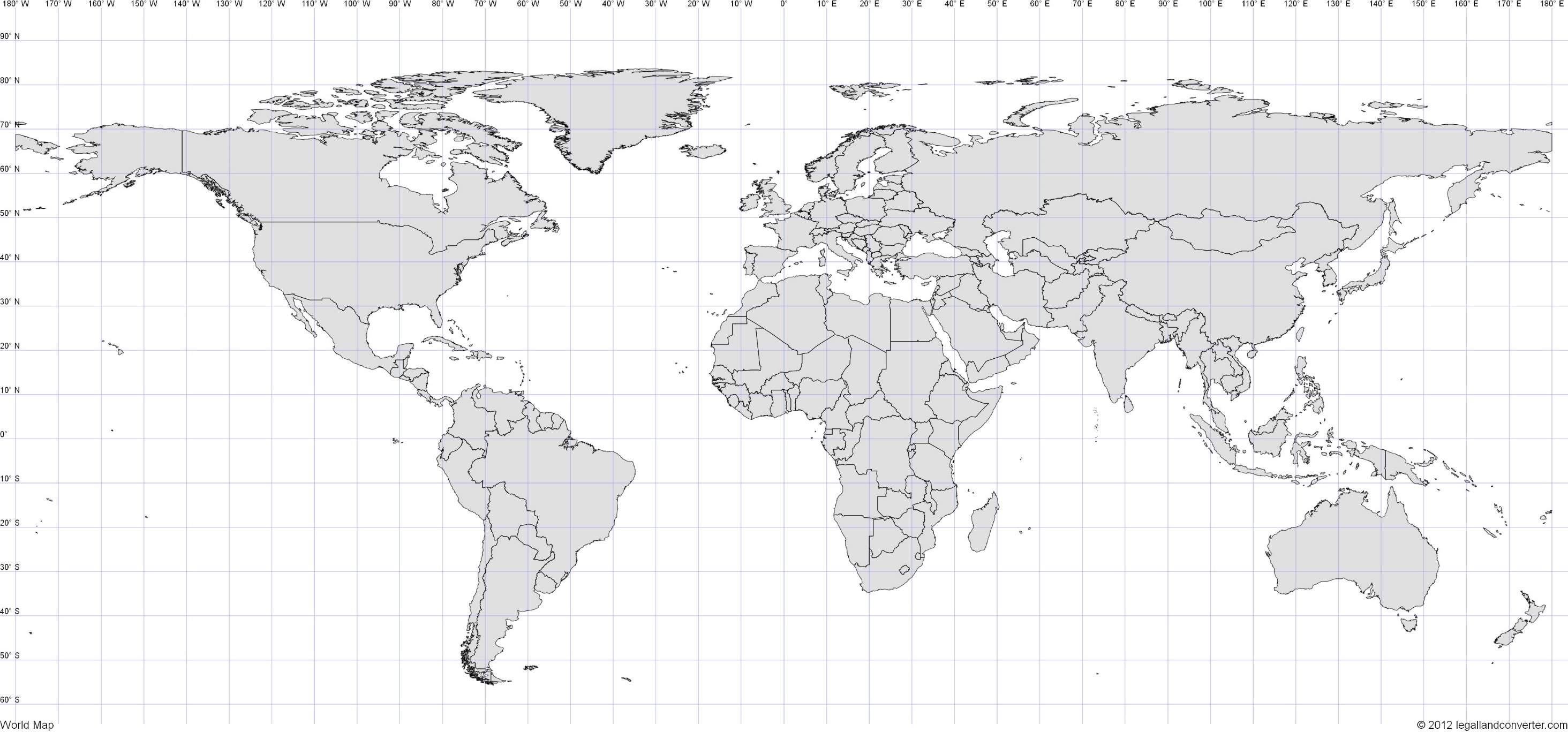 Equator
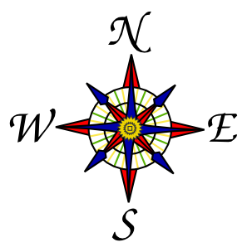 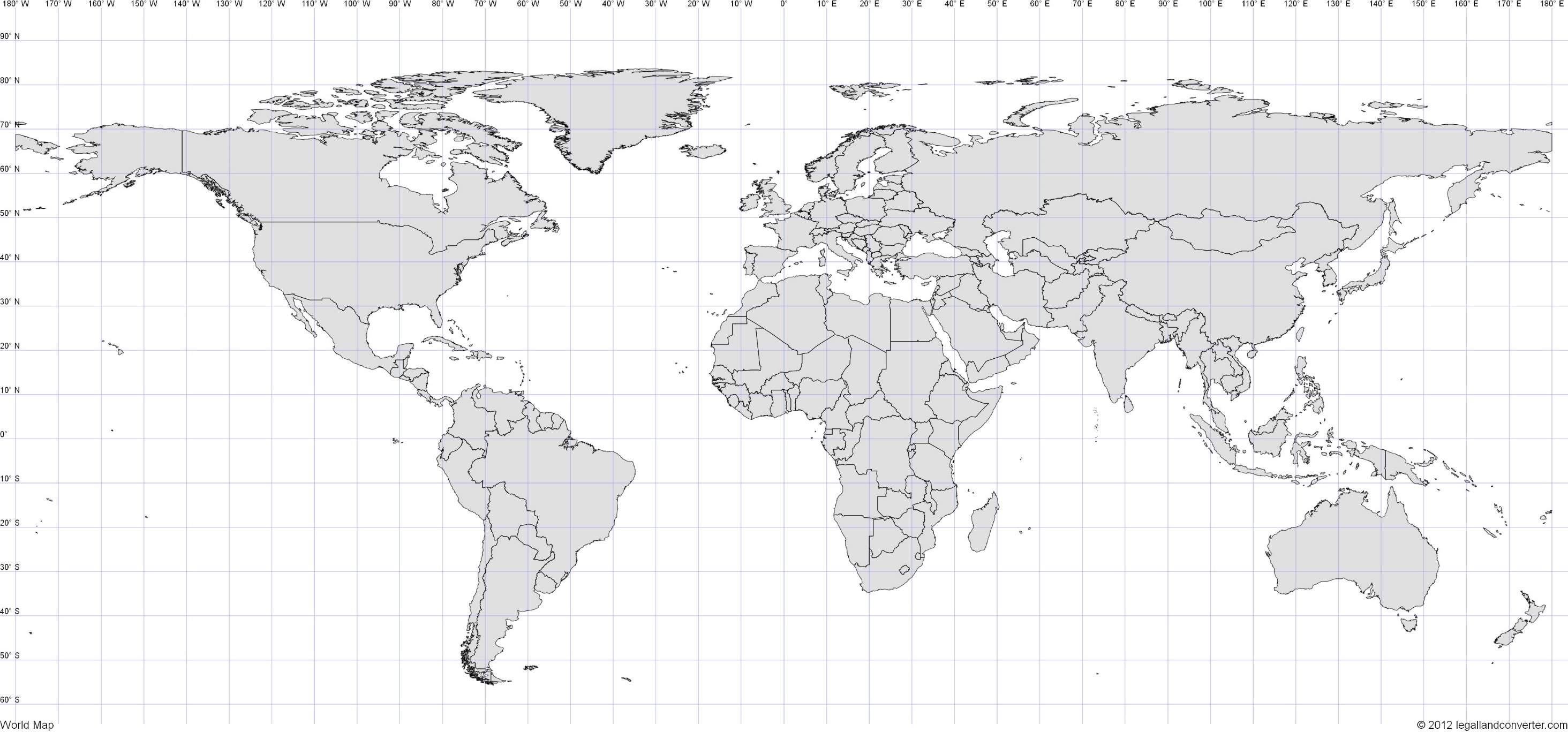 Latitude
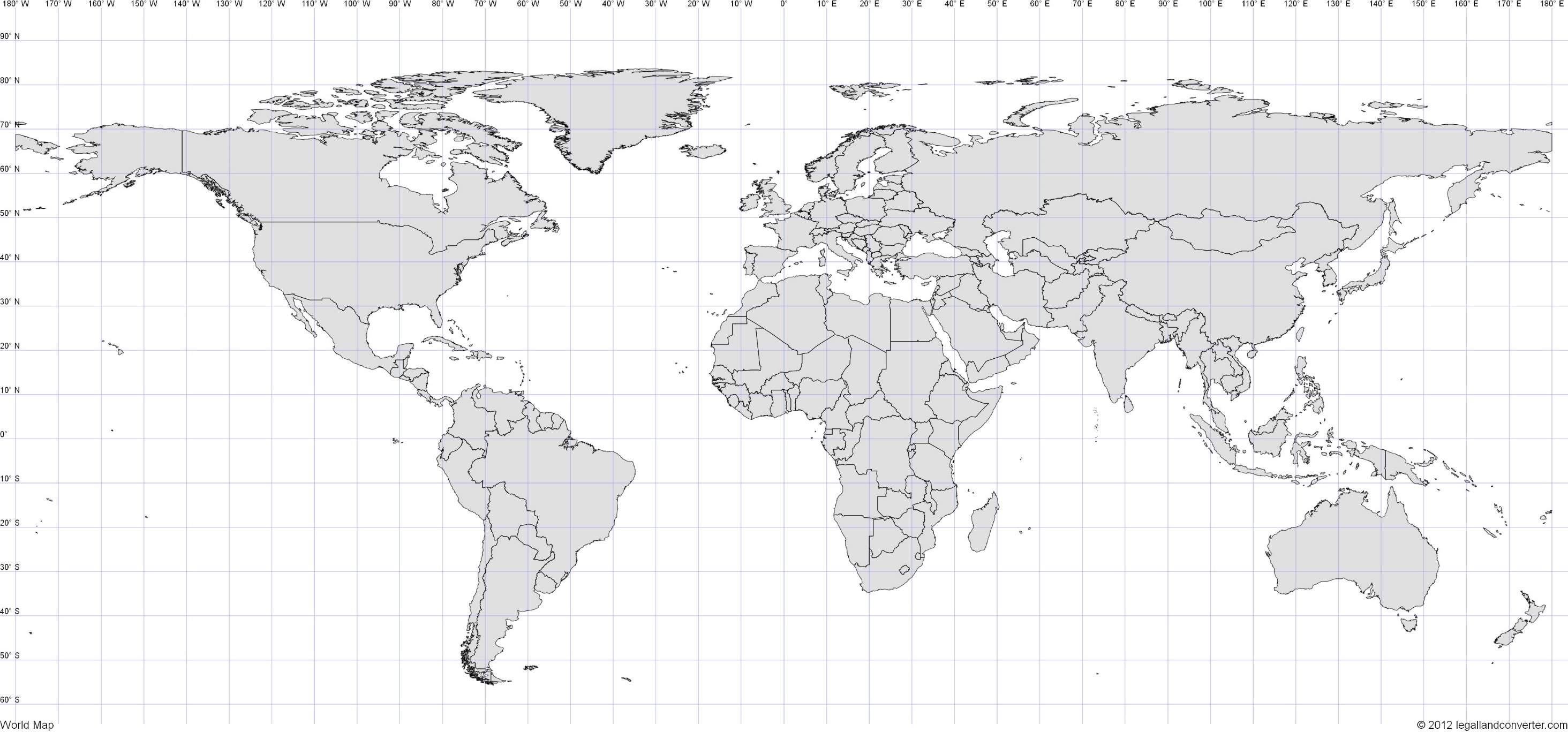 Longitude
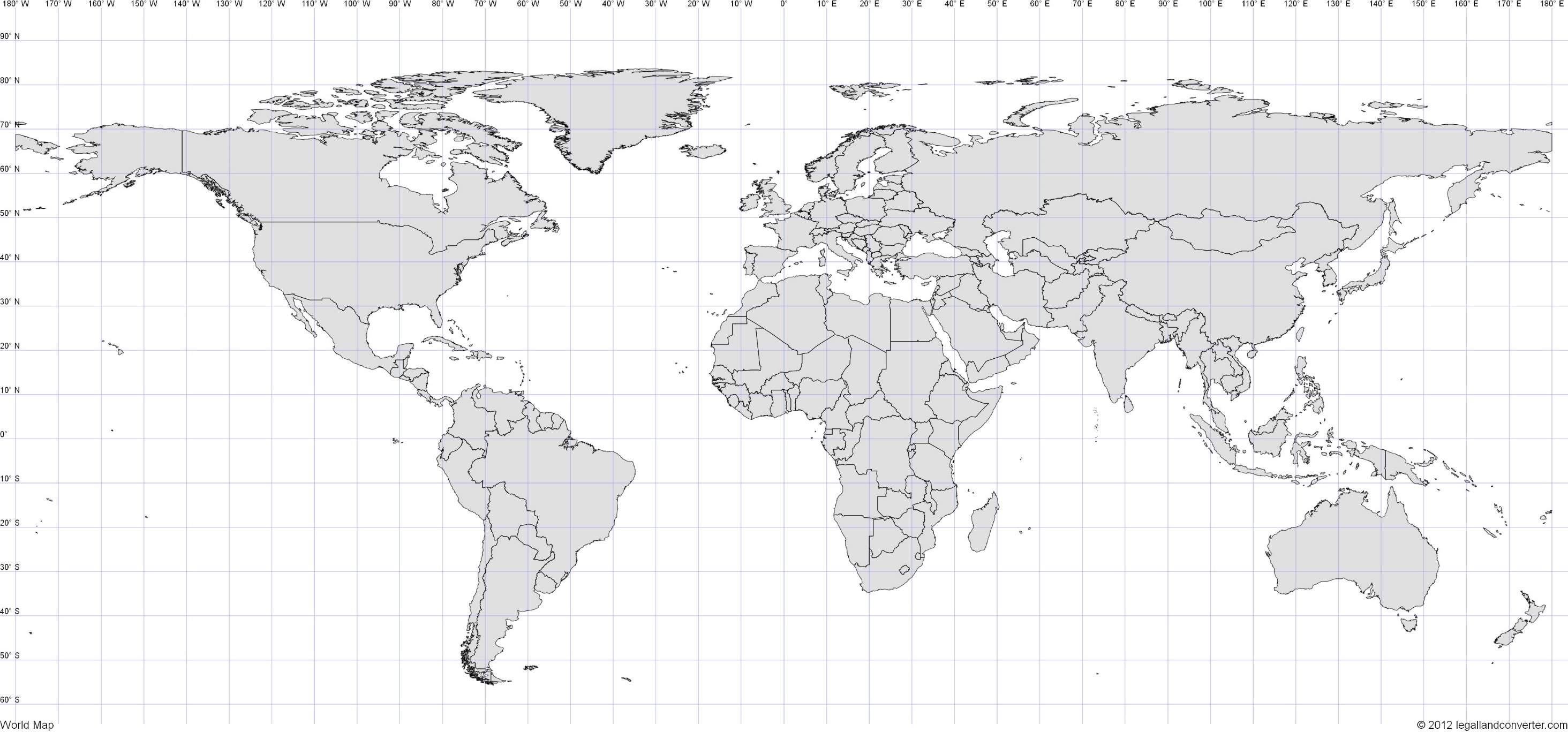 What continent is 400N and 200E
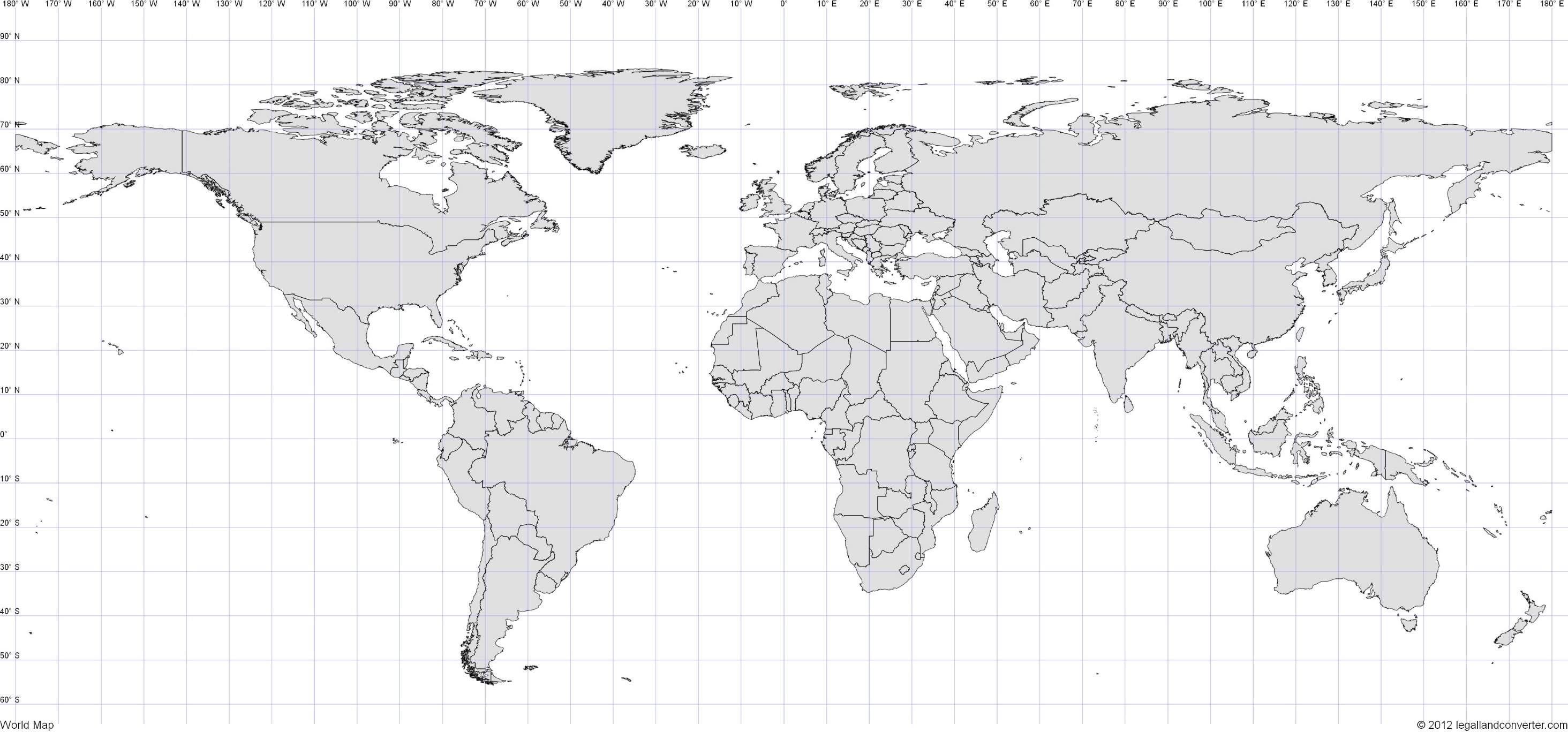 Europe
What ocean is found at 200S and 1000E
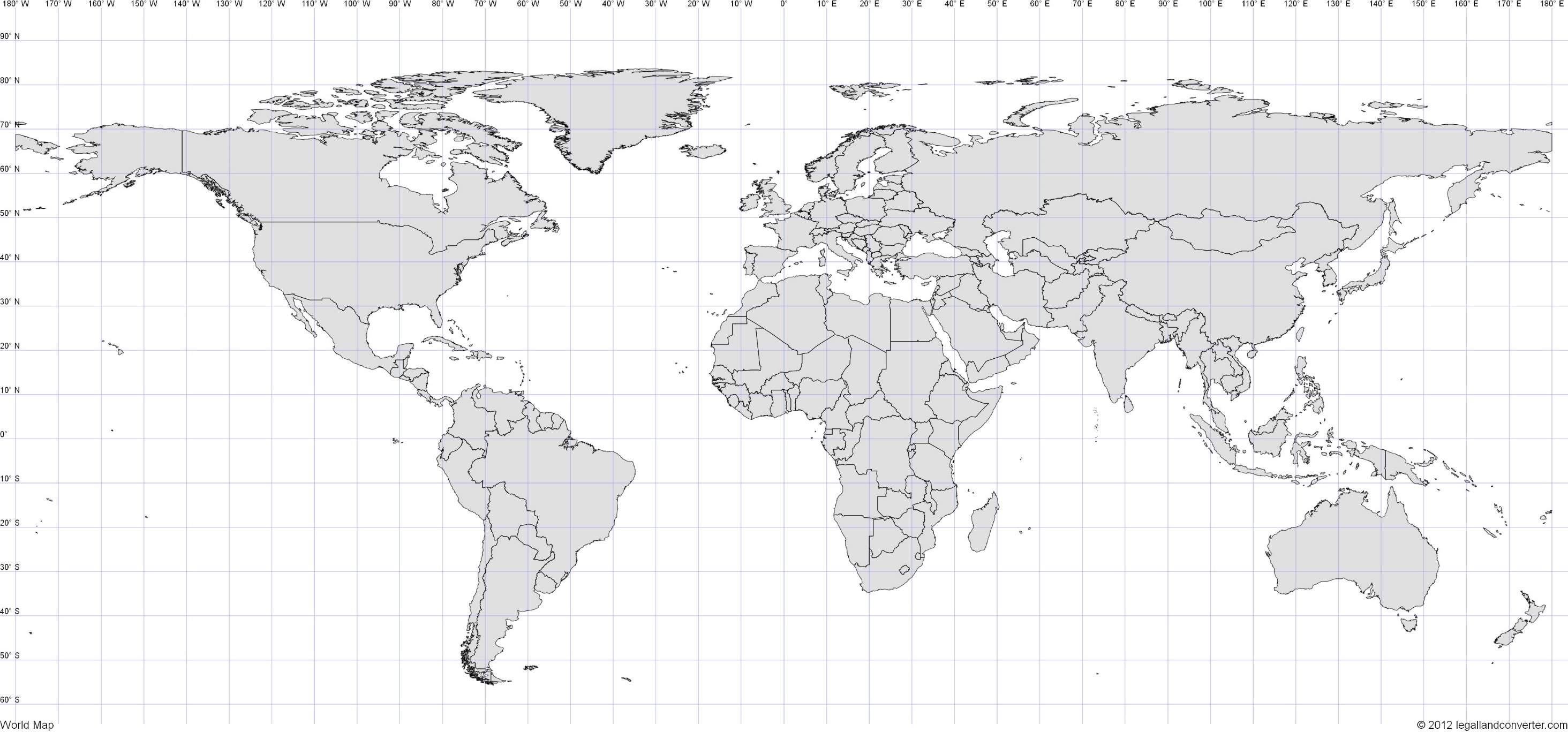 Indian Ocean
What continent is at 200S and 1400E
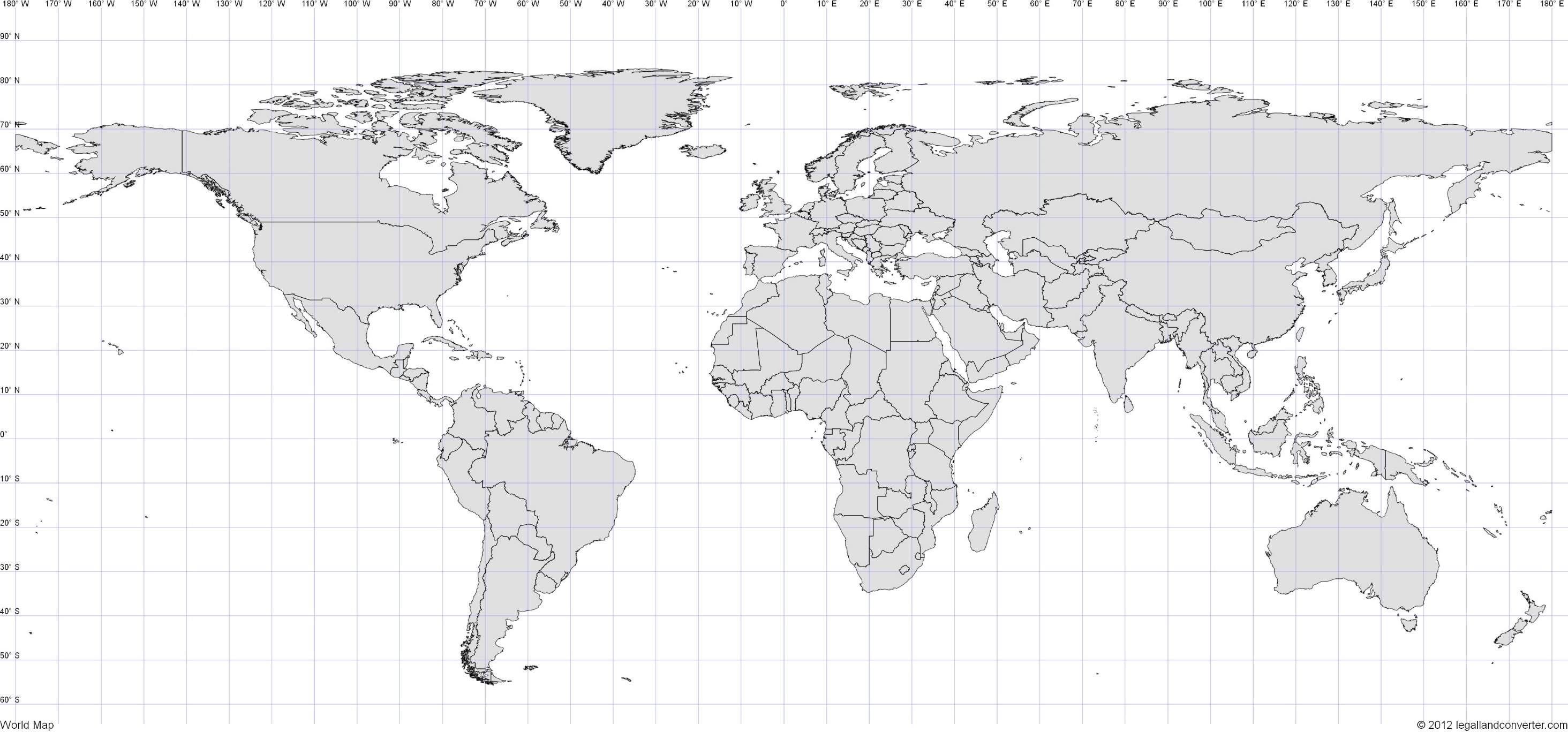 Australia
What ocean is at 200S and 1600W
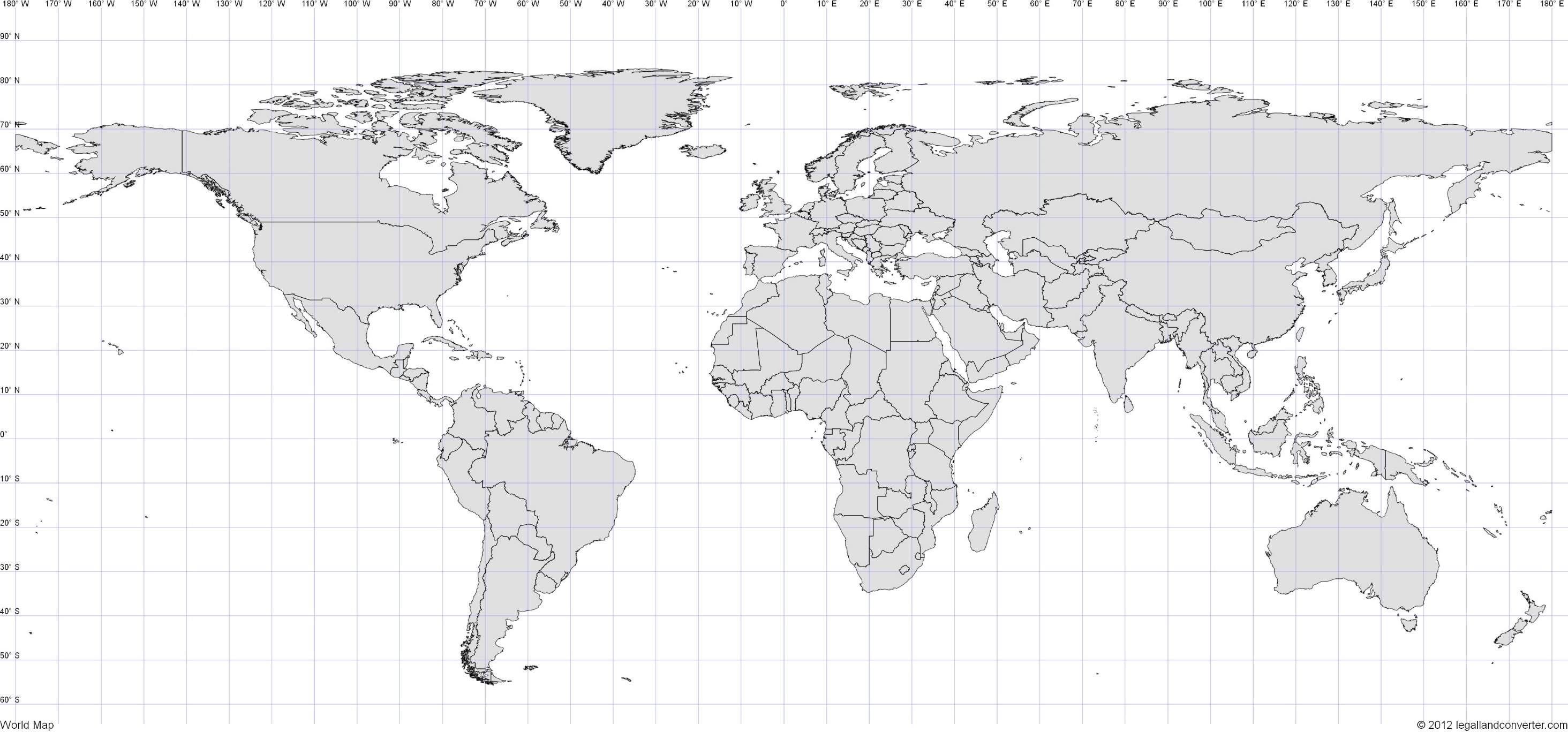 (South)
Pacific Ocean
What continent is at 400N and 1000E
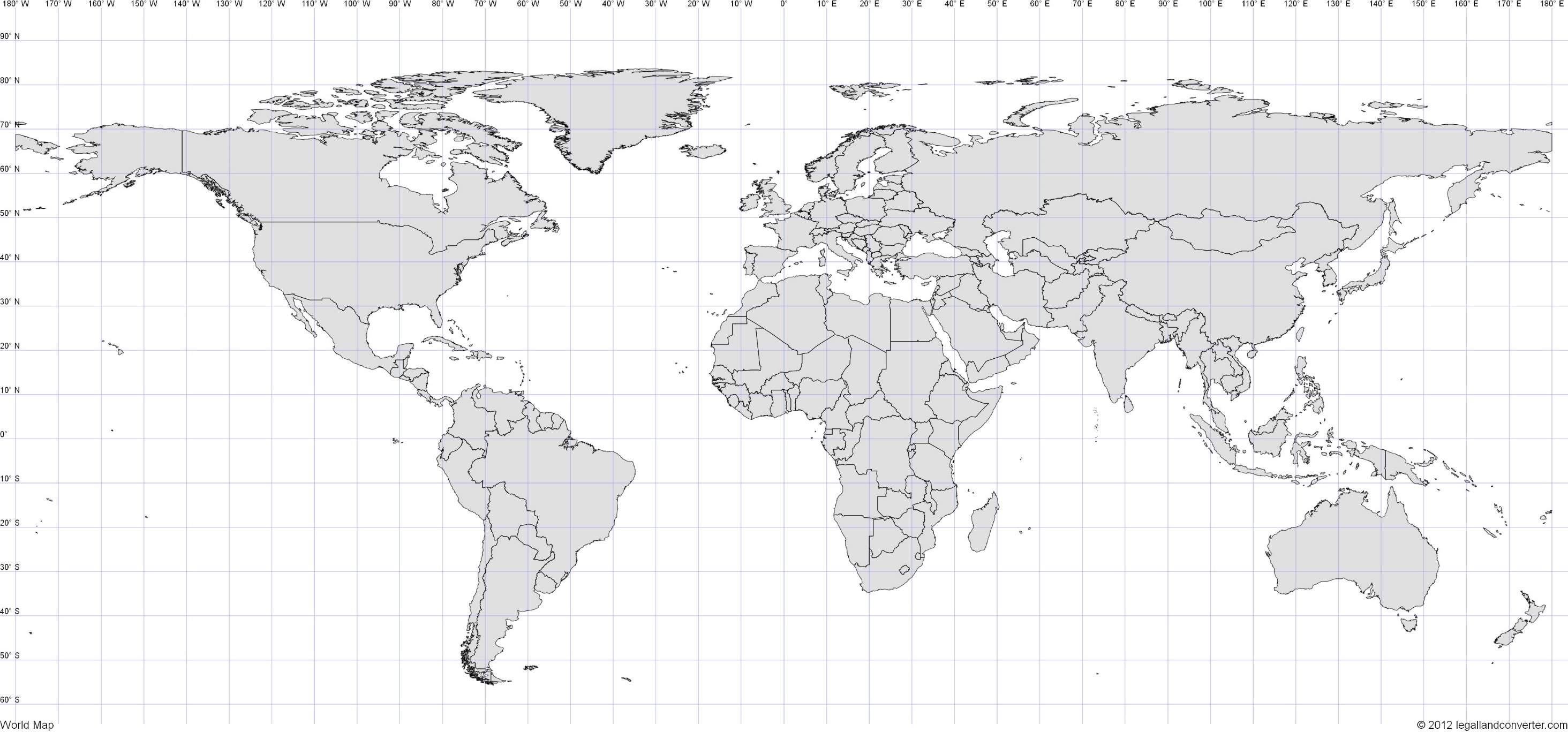 Asia
Find the COUNTRY
480N, 20E
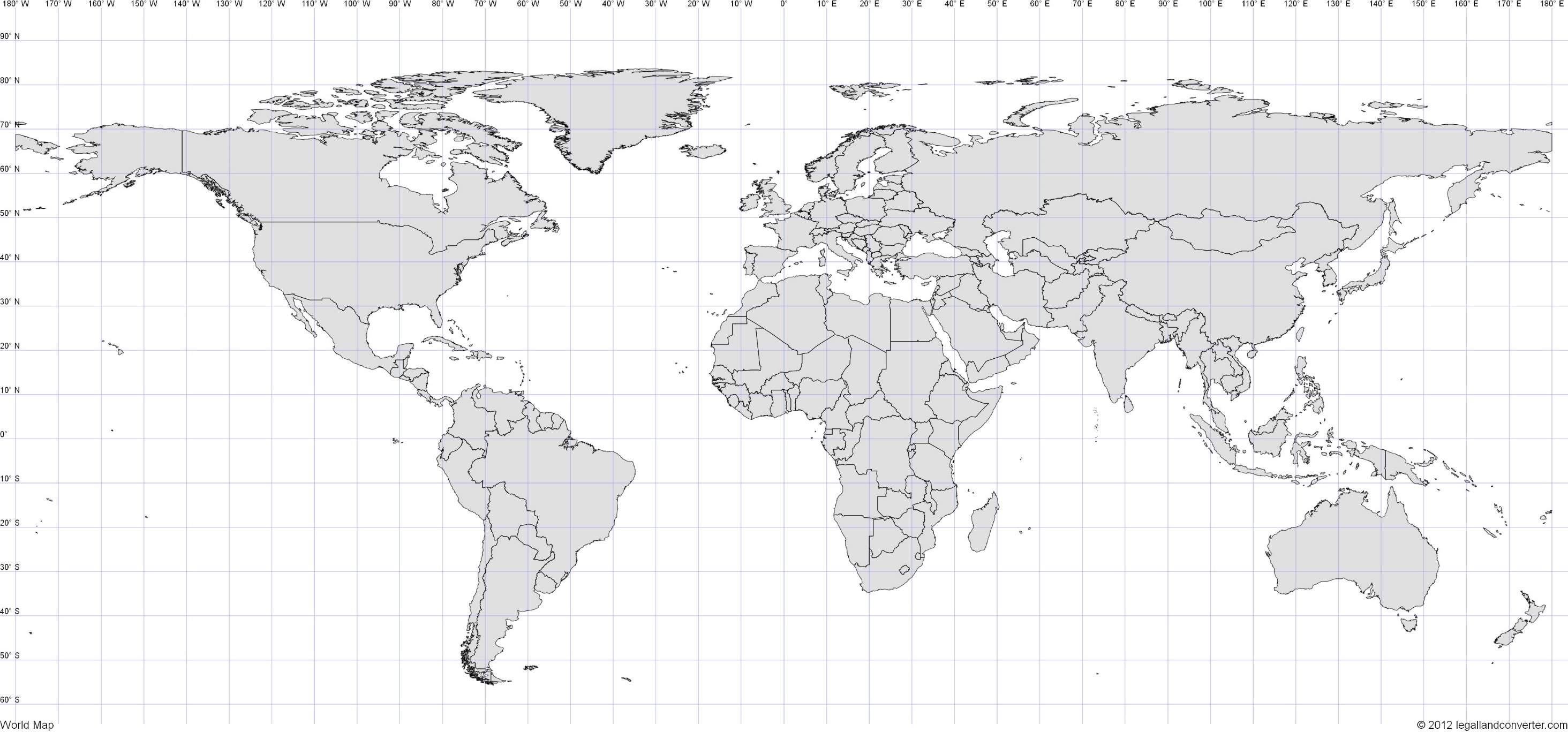 France
400N, 1160E
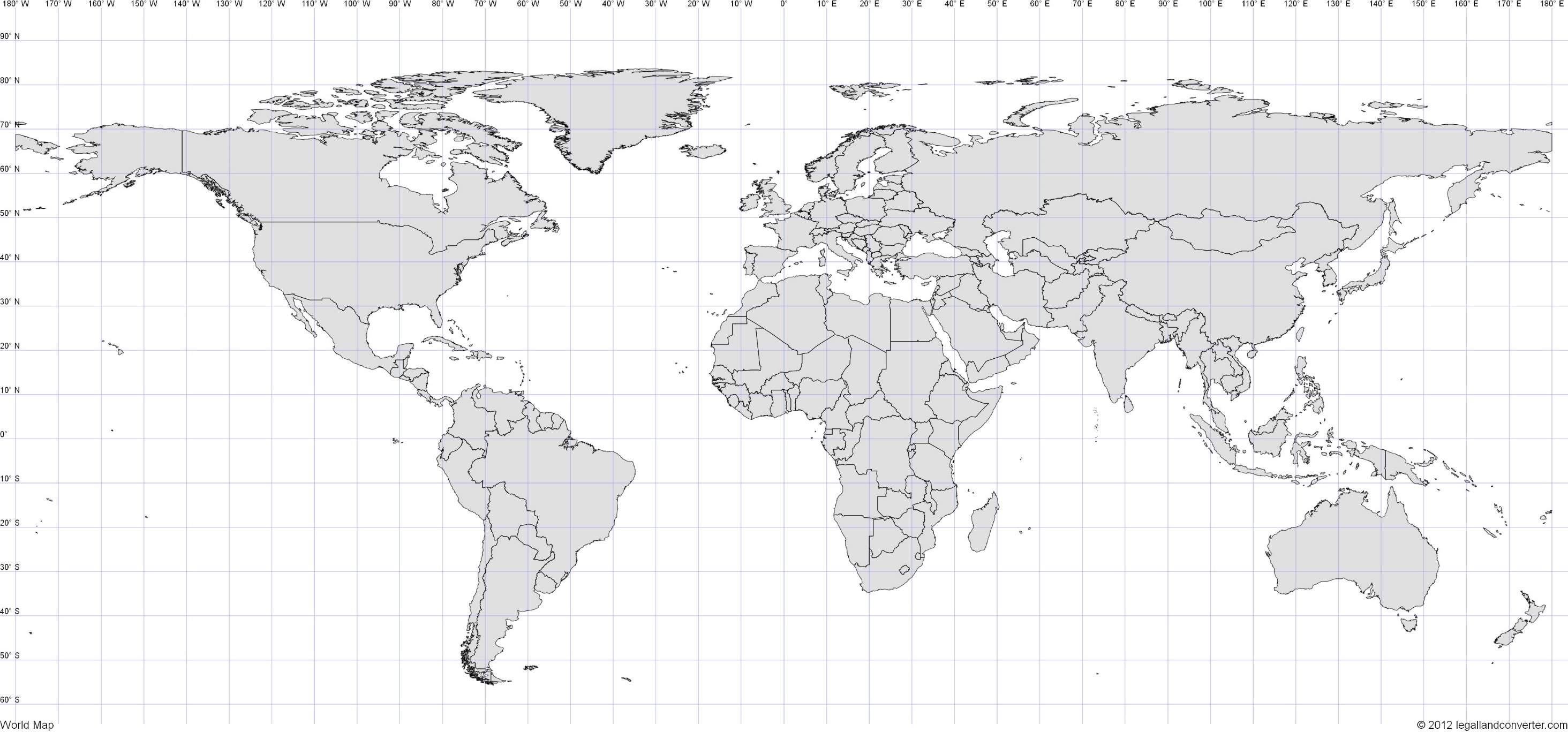 China
120S, 770W
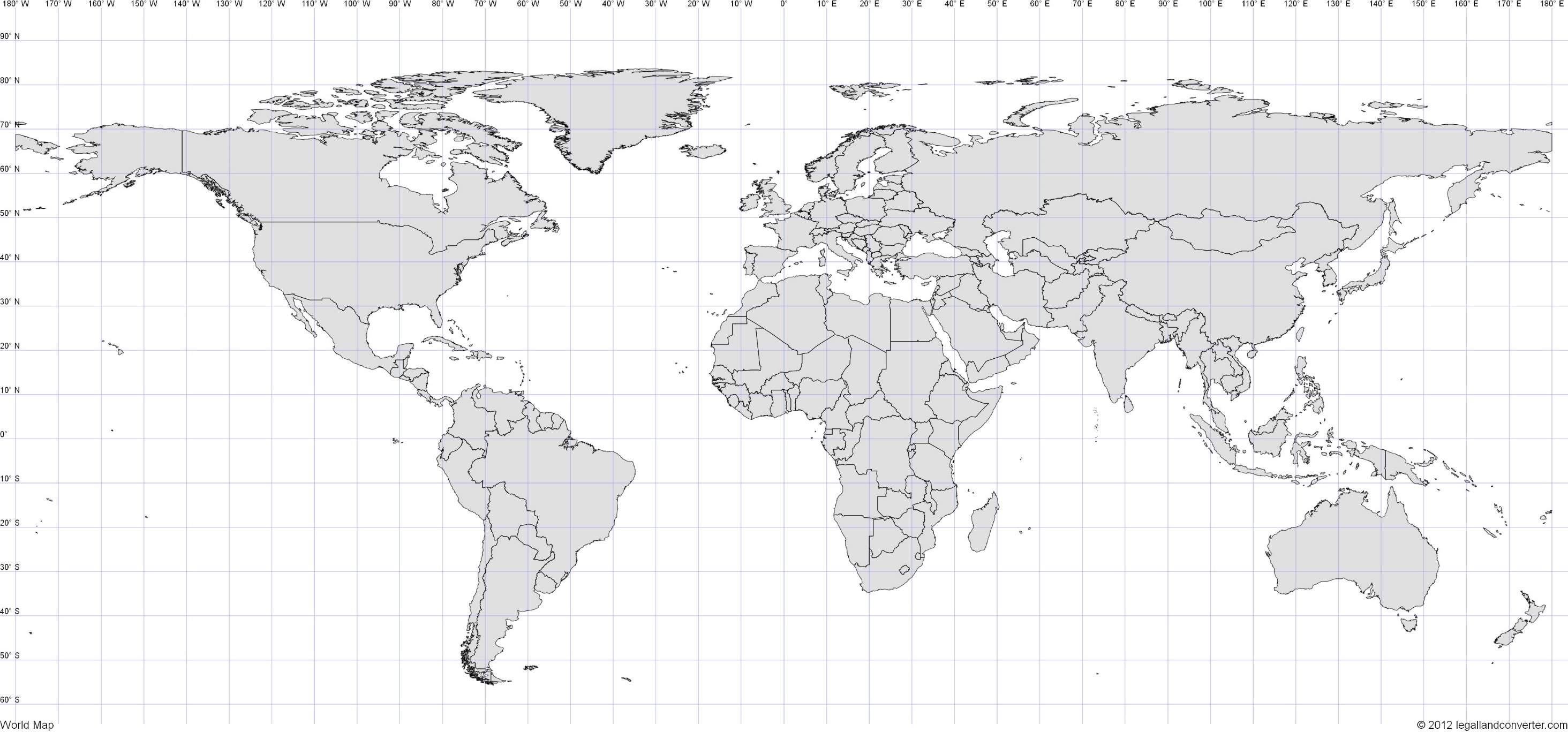 Peru
330S, 1510E
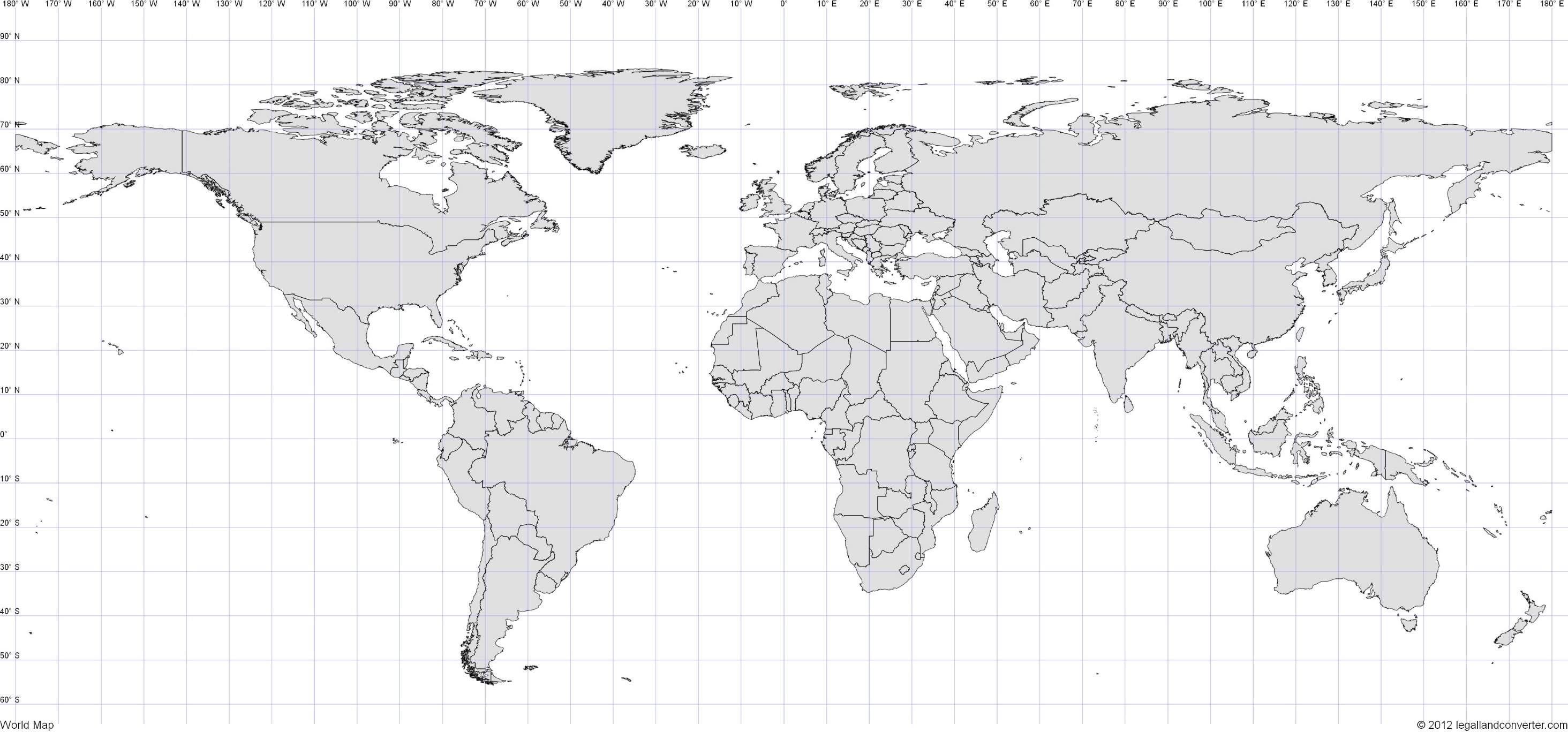 Australia
430N, 790W
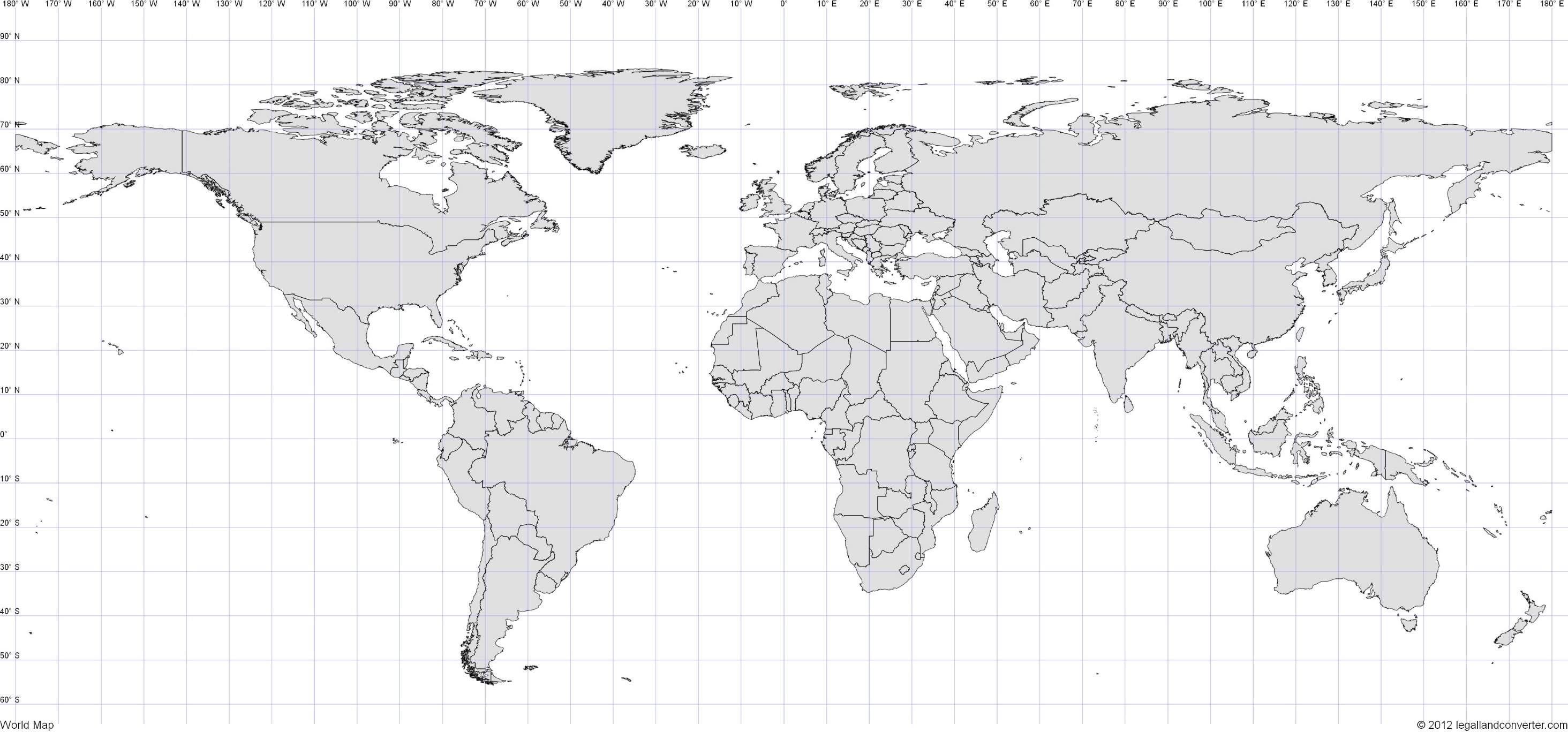 Canada
200S, 500E
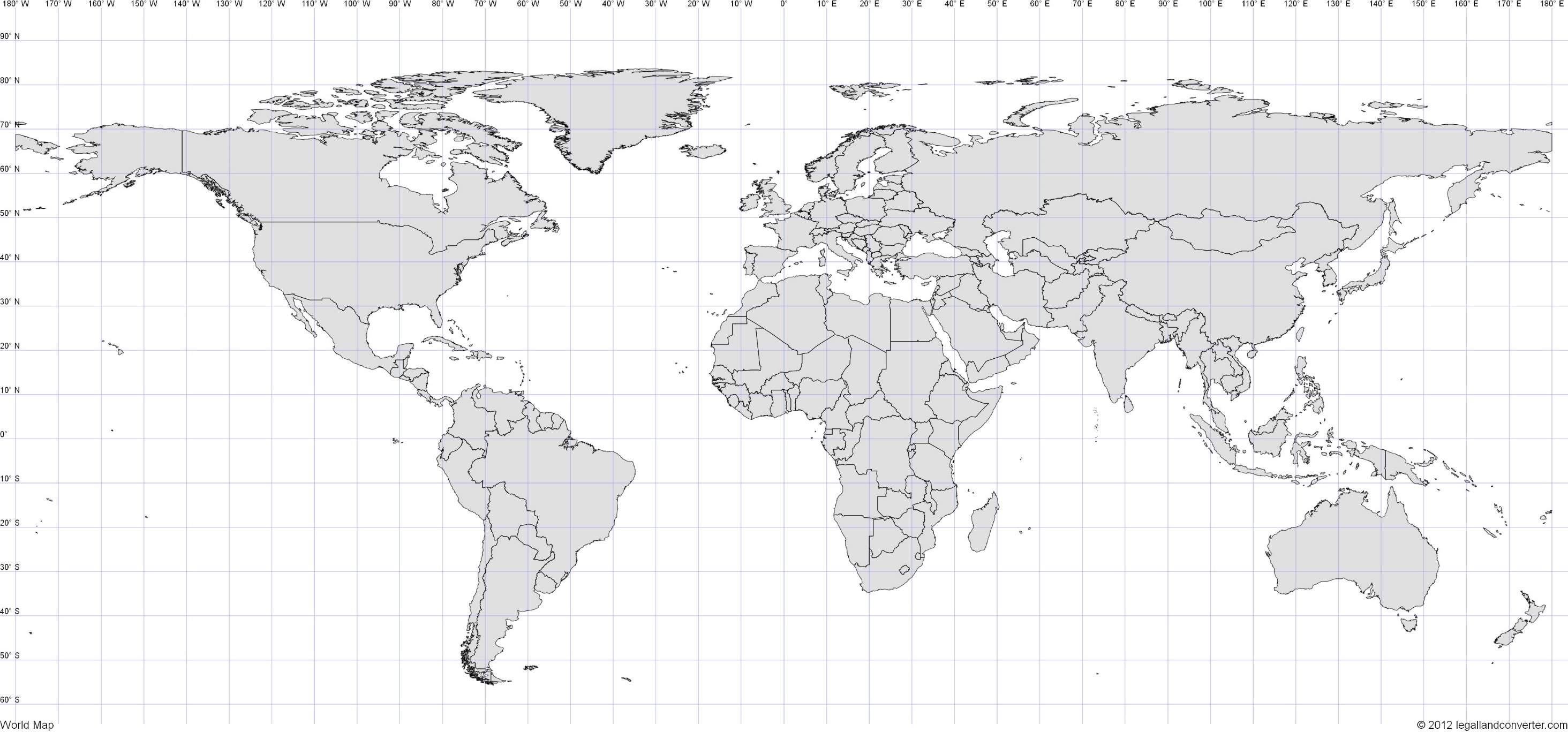 Madagascar
360N, 1270E
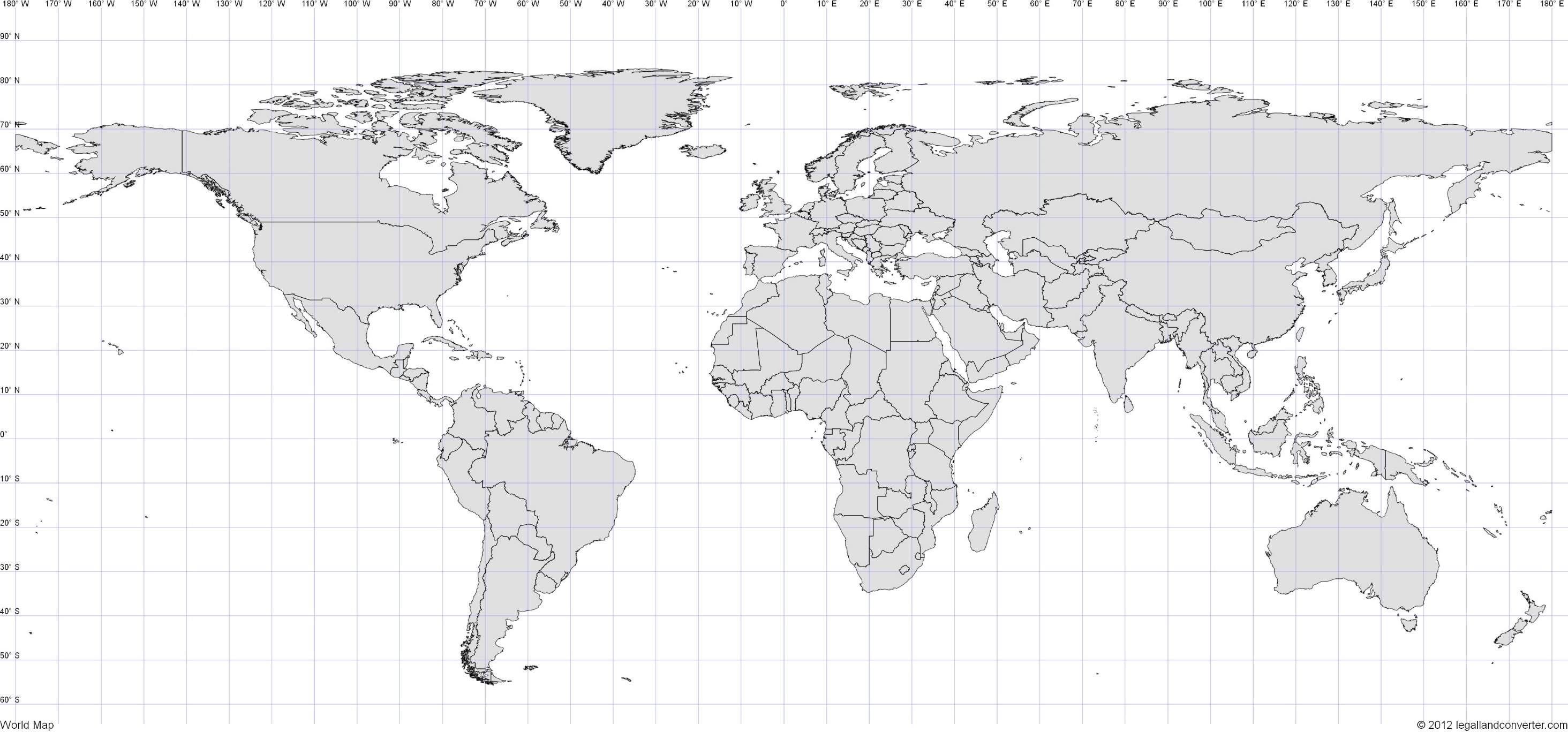 South Korea
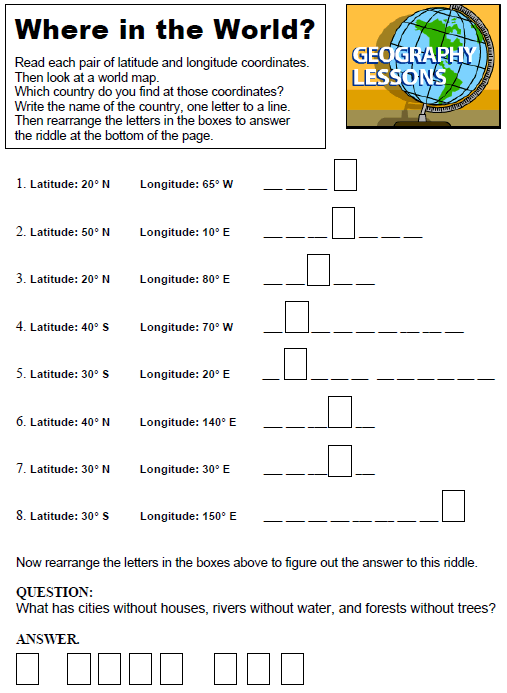 Use your map to find the answers:
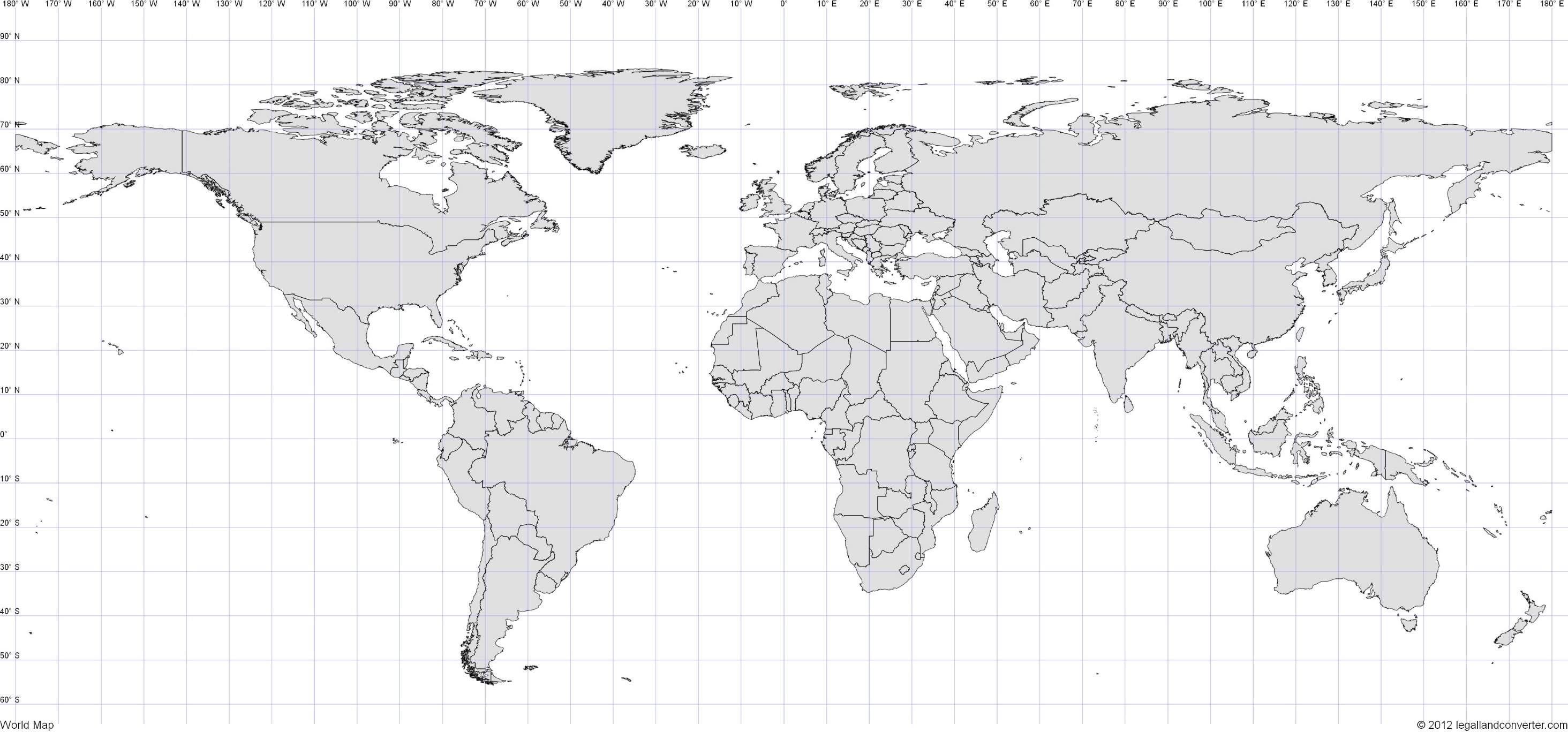 Answers for the Where in the World? work sheet:
1. CUBA, 
2. GERMANY, 
3. INDIA, 
4. ARGENTINA, 
5. SOUTH AFRICA, 
6. JAPAN, 
7. EGYPT, 
8. AUSTRALIA.
Riddle Answer: A ROAD MAP.